Робота під відкритим небом
Небезпека сонячного опромінення
Нотатки з безпеки на робочому місці (SKG 024ua)
Станом на 03.2020
Übersetzt aus dem Deutschen im Juni 2022
Урок 1
Природне ультрафіолетове випромінювання як небезпека
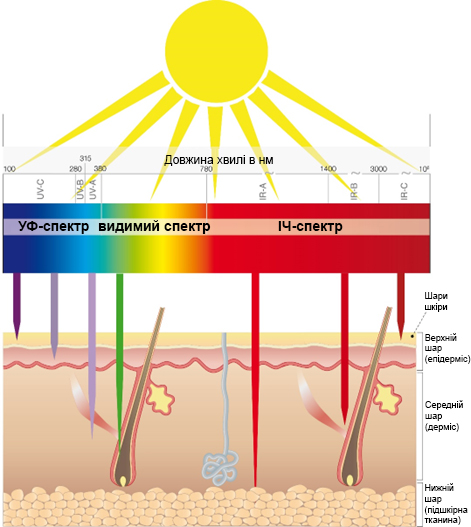 Сонячне світло складається з променів із різною довжиною хвилі
чим більша довжина хвилі, тим глибше вона проникає в шкіру
чим менша довжина хвилі, тим вищий ступінь ураження
Наслідки
сонячні опіки
старіння шкіри
актинічний кератоз
рак шкіри
Сторінка 2
Урок 2
Тип шкіри і термін перебування на сонці
Залежно від ступеня пігментації виділяють шість типів шкіри
Термін перебування на сонці
При довшому перебуванні — опіки
Можливо продовжити цей час за допомогою сонцезахисного засобу
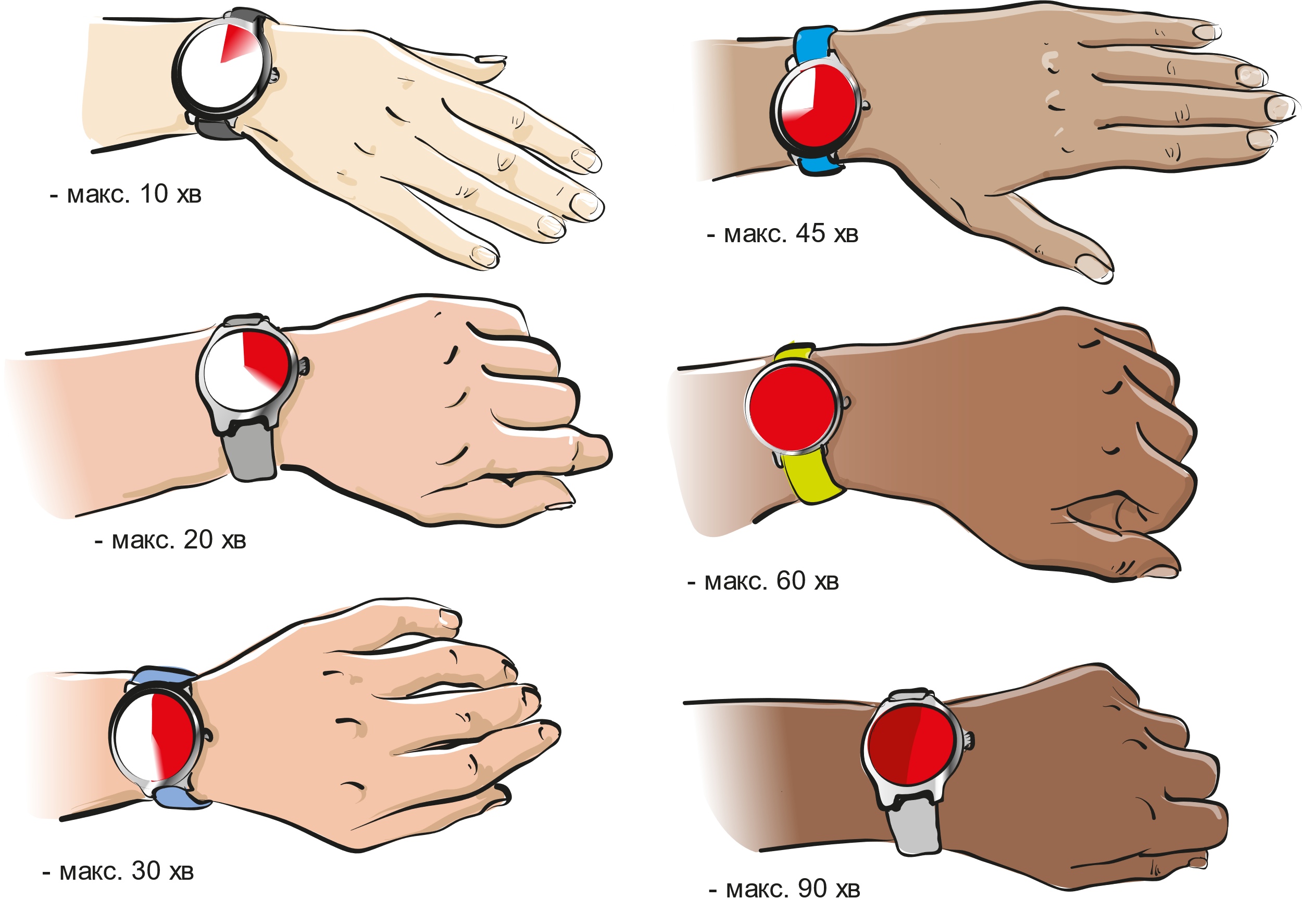 Сторінка 3
Урок 3
Технічні й організаційні заходи
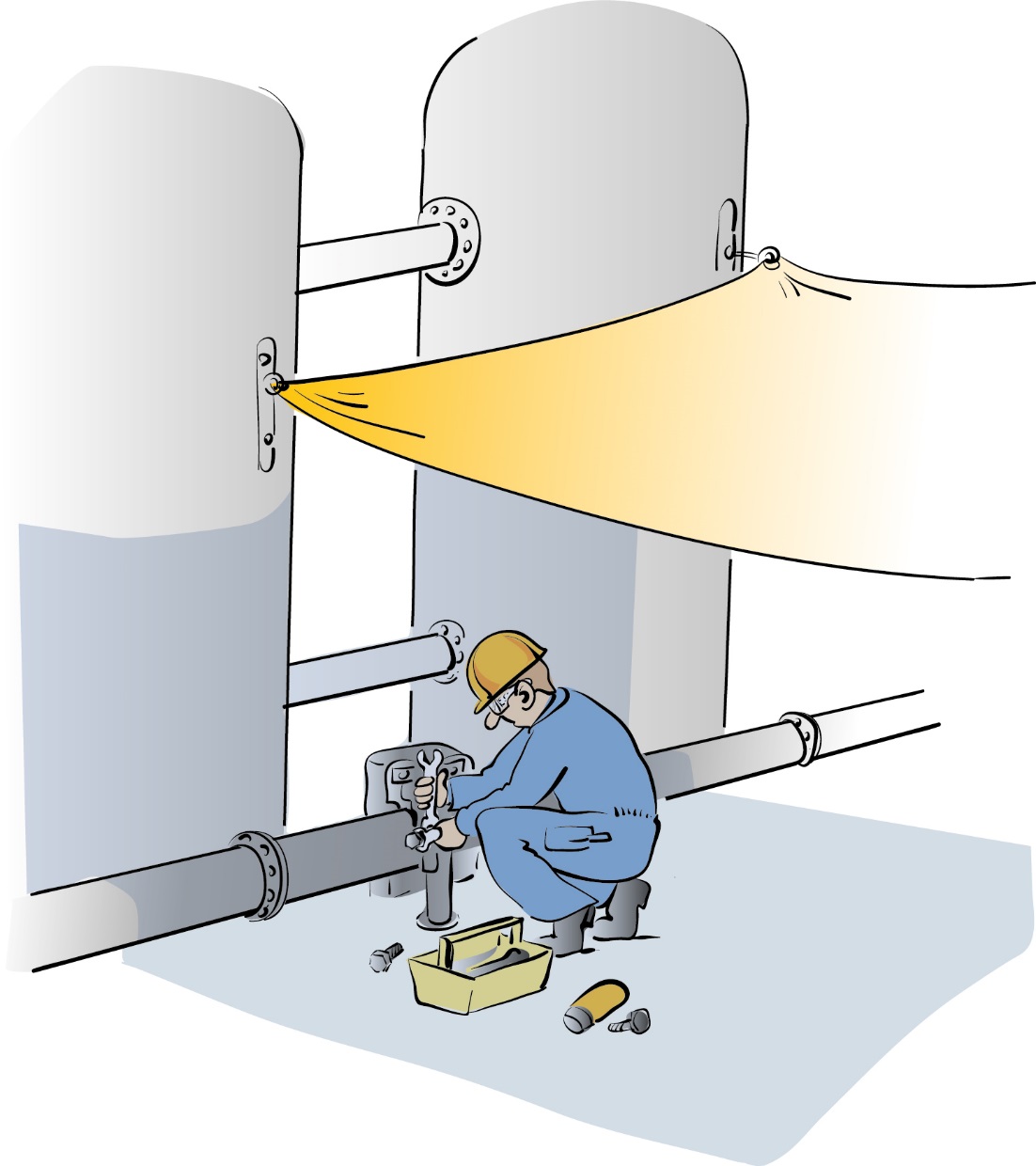 Визначте небезпеку:
УФ-індекс
Правило затінку
Технічні заходи:
Облаштуйте затінок (навіси, тенти, намети, веранди)
Використовуйте конструкції та мобільні стенди з накриттям
Організаційні заходи:
Використовуйте природну тінь
Уникайте найбільшої інтенсивності сонячного випромінювання (11:00-15:00 за європейським часом)
Перенесіть свою роботу на ранкові та вечірні години
Робіть перерви у затінку
Сторінка 4
Урок 4
Засоби індивідуального захисту:Захисний одяг
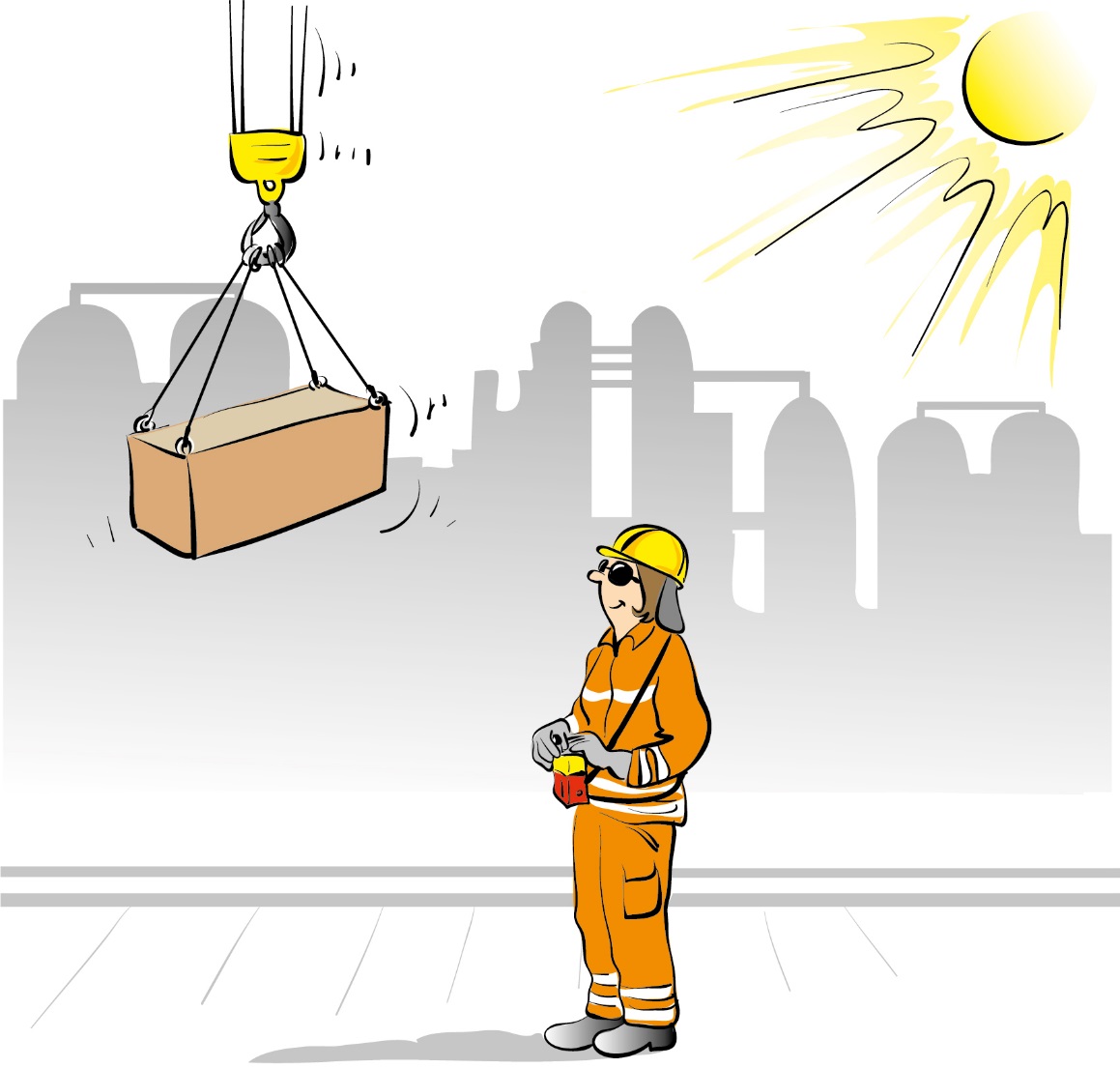 Одягайте довгий одяг, що закриває все тіло
Одяг, що захищає від ультрафіолету
Носіть головний убір та прикривайте шию
Не забувайте про захист очей
Сторінка 5
Урок 5
Засоби індивідуального захисту:Сонцезахисний засіб
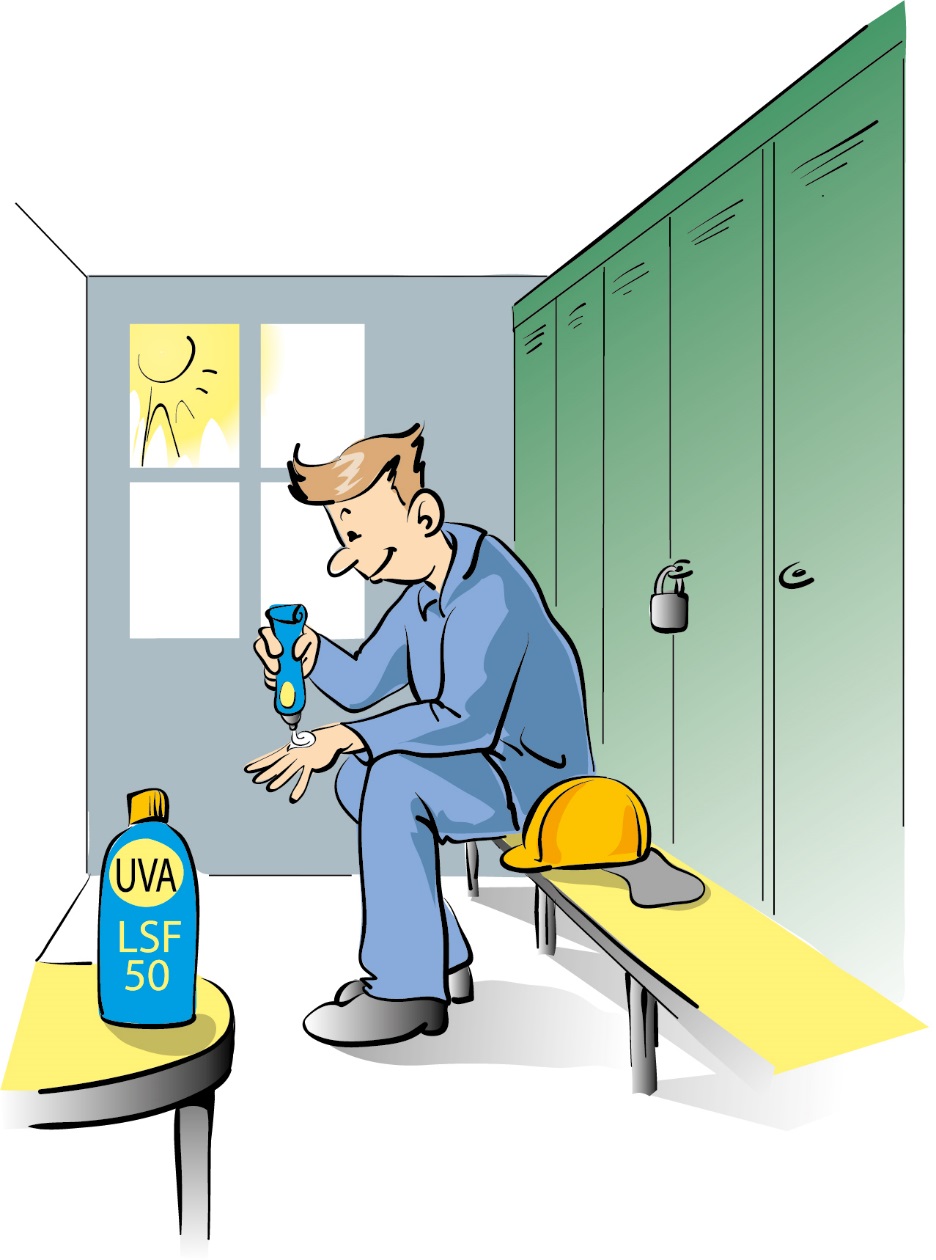 Сонцезахисний фактор (SPF)
Правильне нанесення
Регулярне повторне нанесення
Захист від променів УФ-В і УФ-А
Сторінка 6
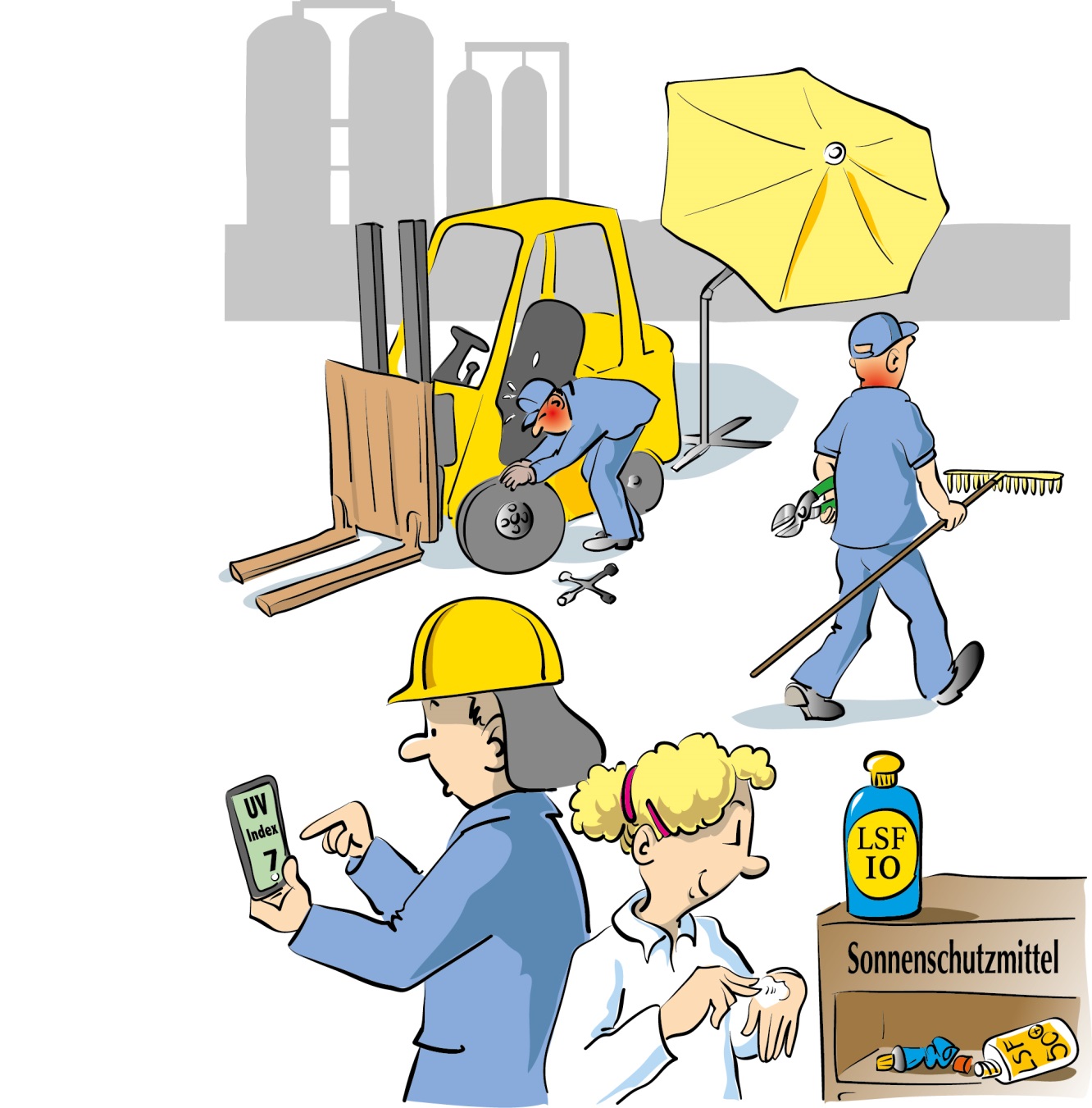 Знайдіть шість помилок
Сторінка 7
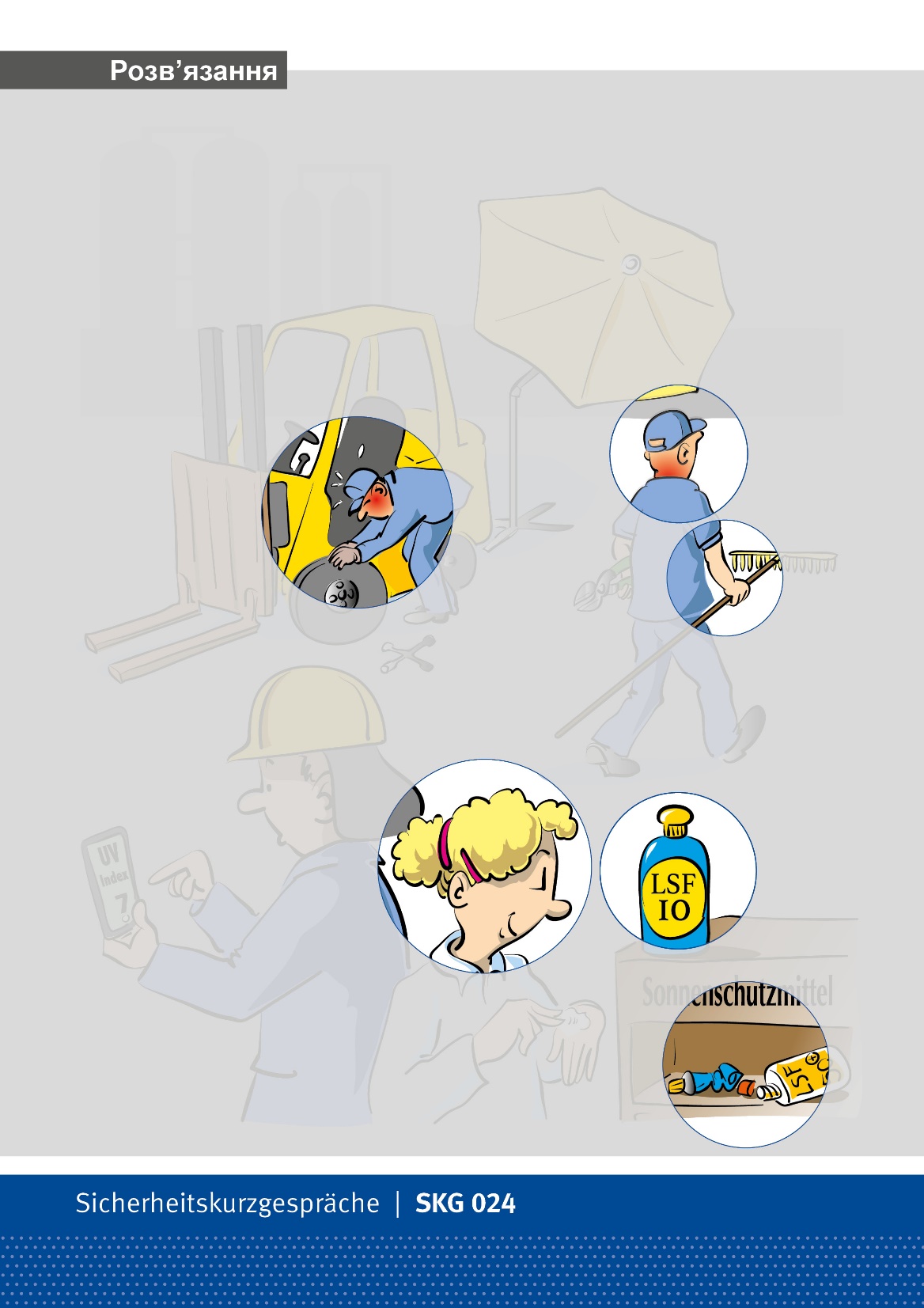 Розв’язання
Робота над помилками
Сторінка 8
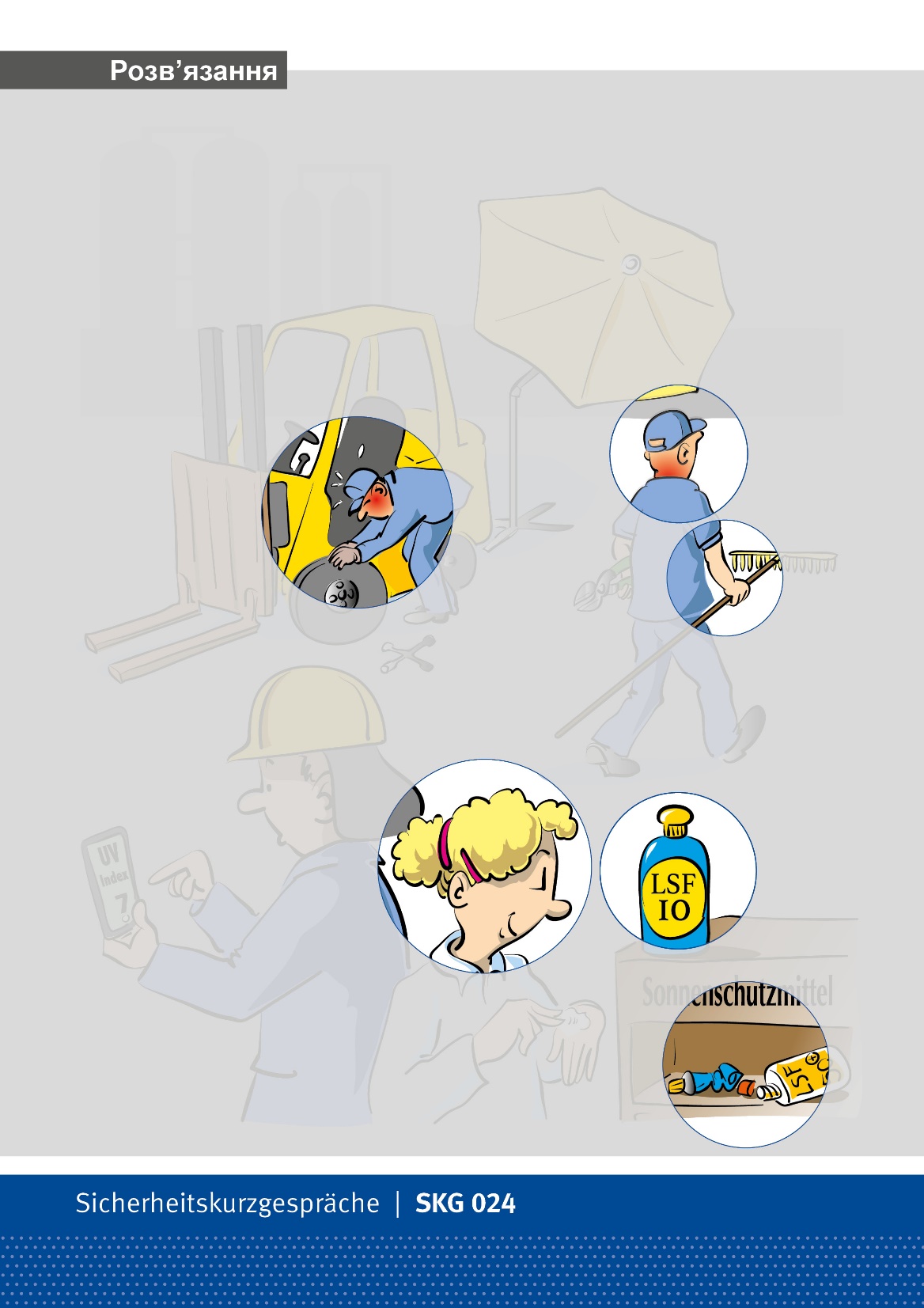 Помилка 1
Облаштуйте технічний засіб
(парасолю від сонця) так, щоб вона виконувала свою пряму функцію.
Сторінка 9
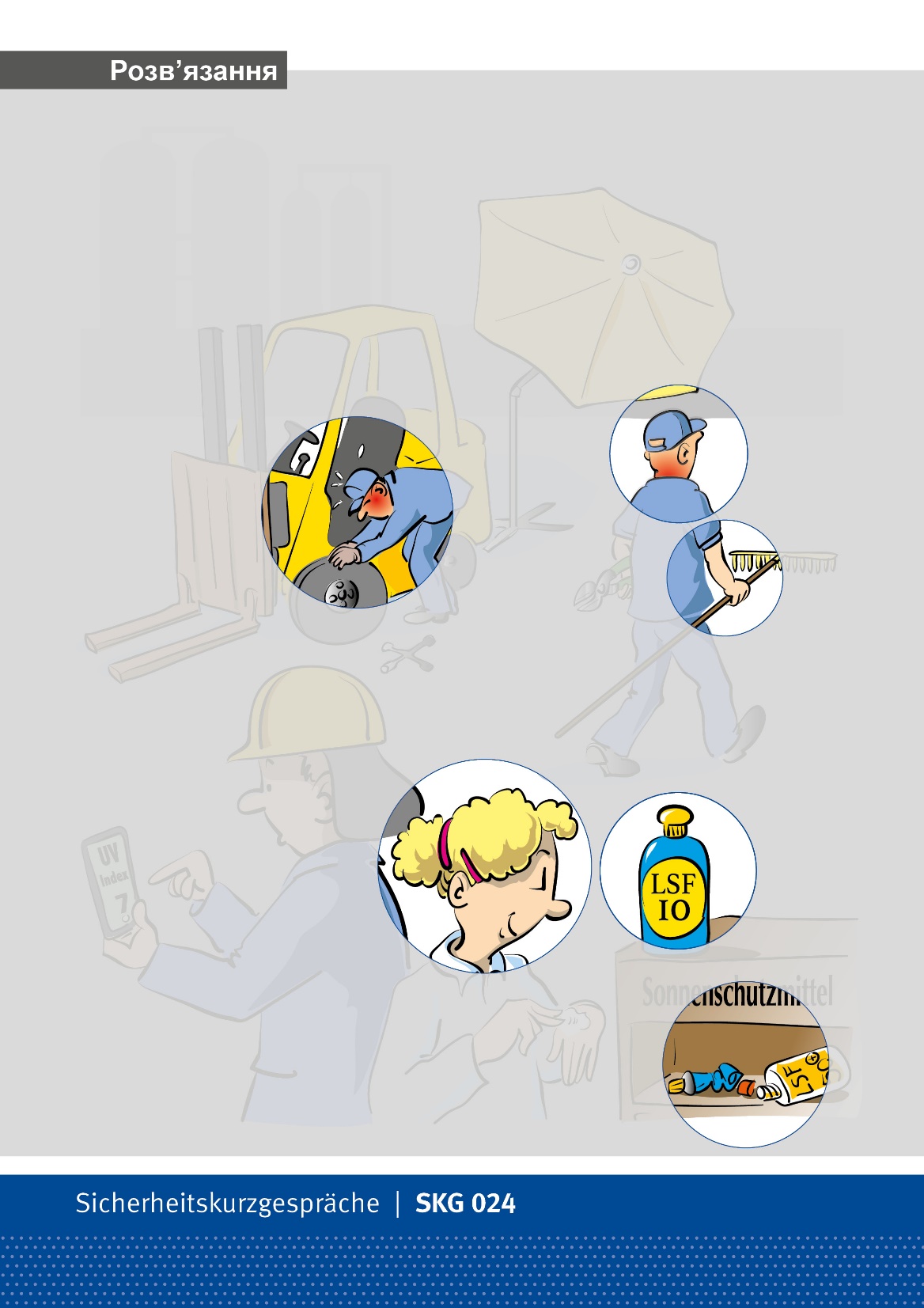 Помилка 2
Використовуйте головний убір з ширшими полами. Вчасно наносьте сонцезахисний засіб і перебувайте у затінку.
Сторінка 10
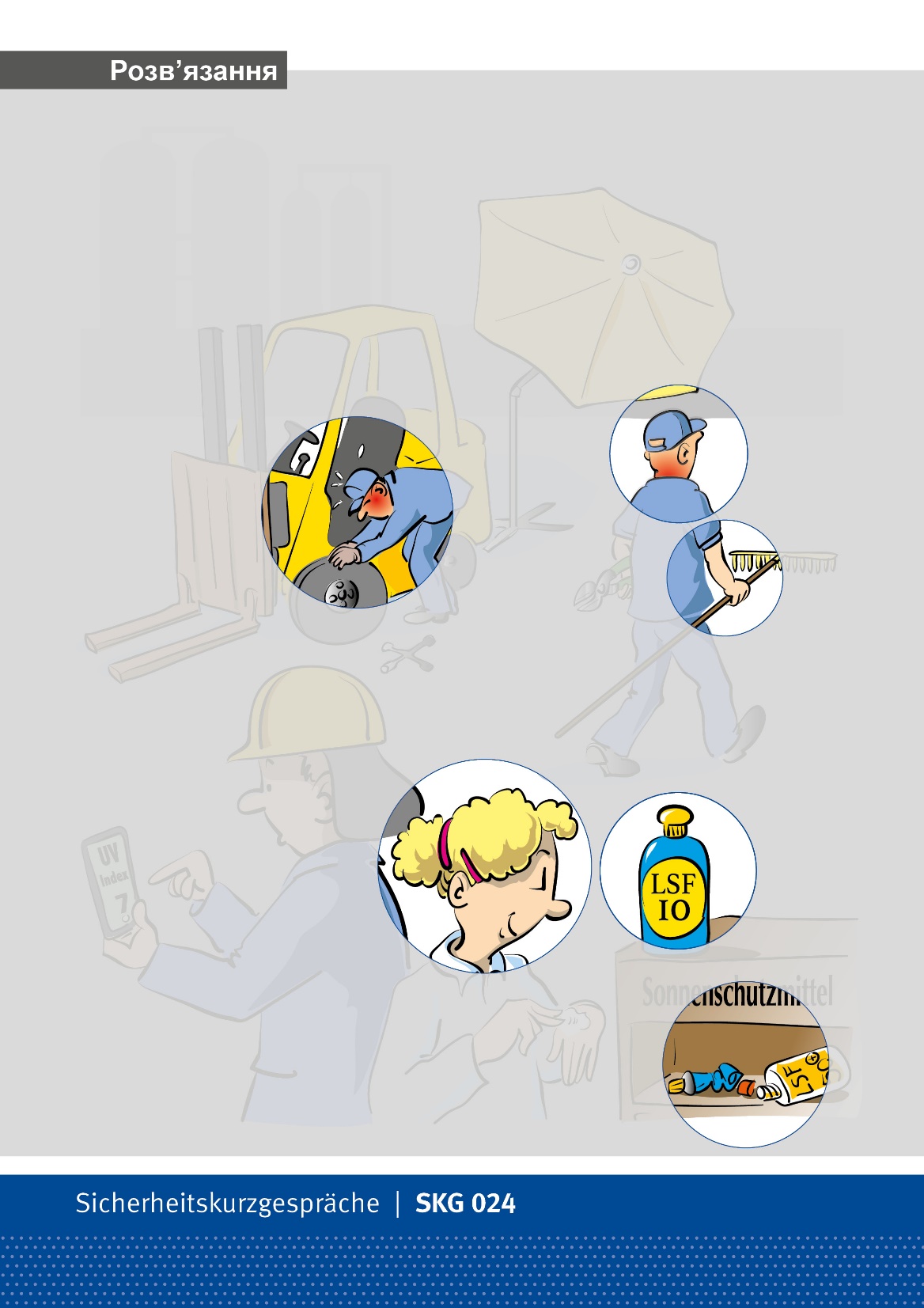 Помилка 3
У спеку носіть одяг із довгим рукавом.
Сторінка 11
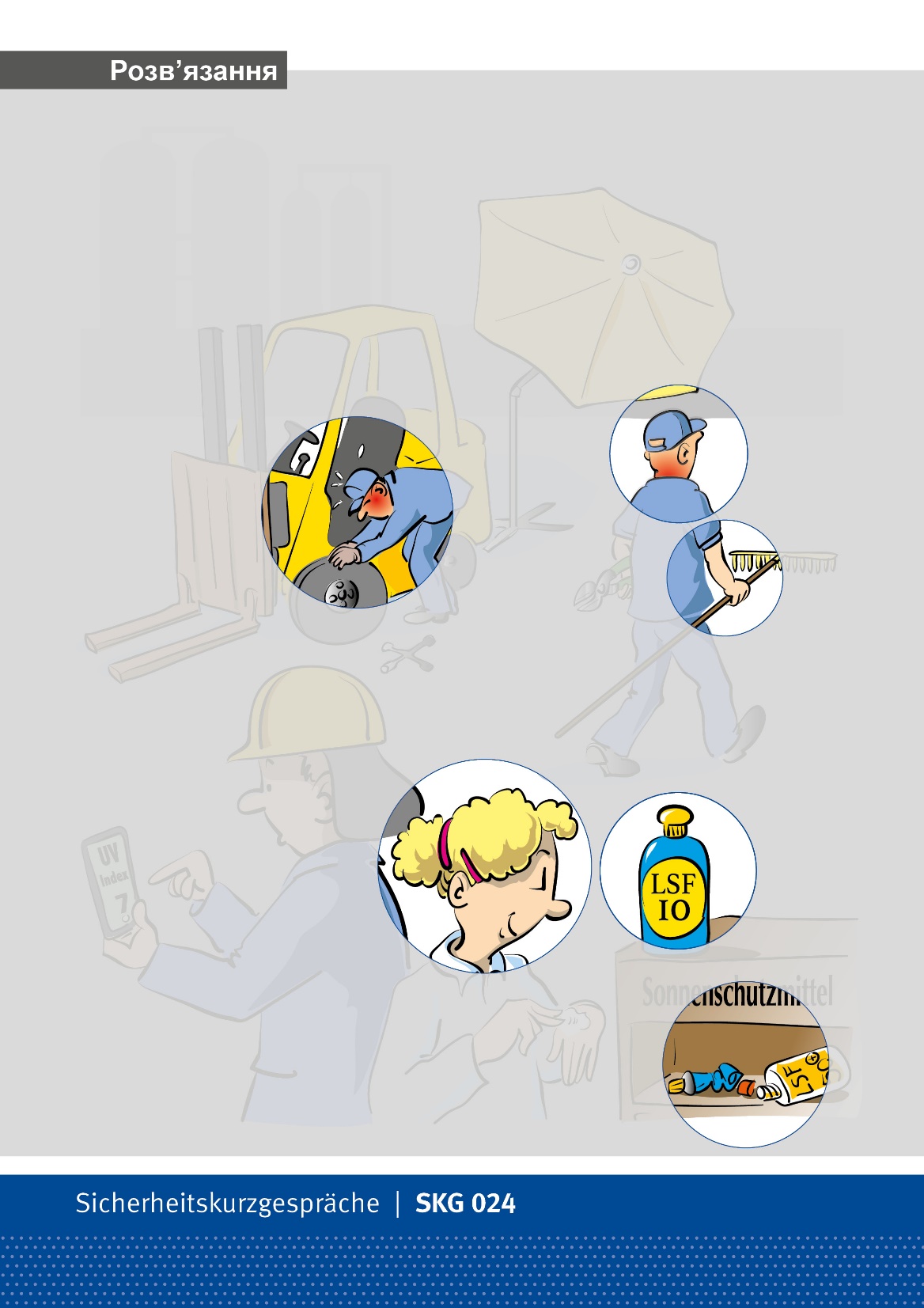 Помилка 4
Прикривайте голову в спеку.
Сторінка 12
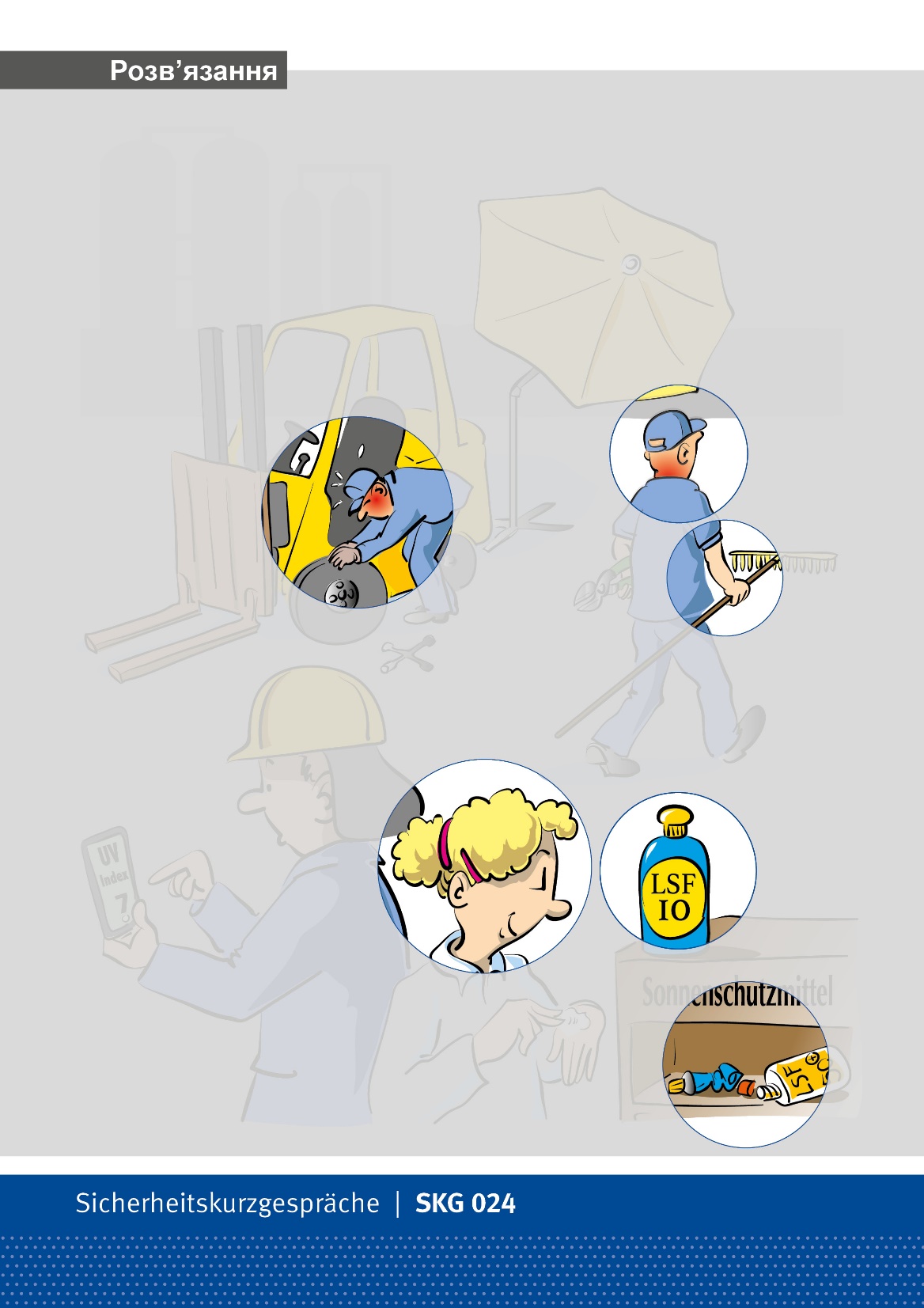 Помилка 5
Користуйтеся сонцезахисним засобом із дуже високим сонцезахисним фактором (фактор УФ захисту 7).
Сторінка 13
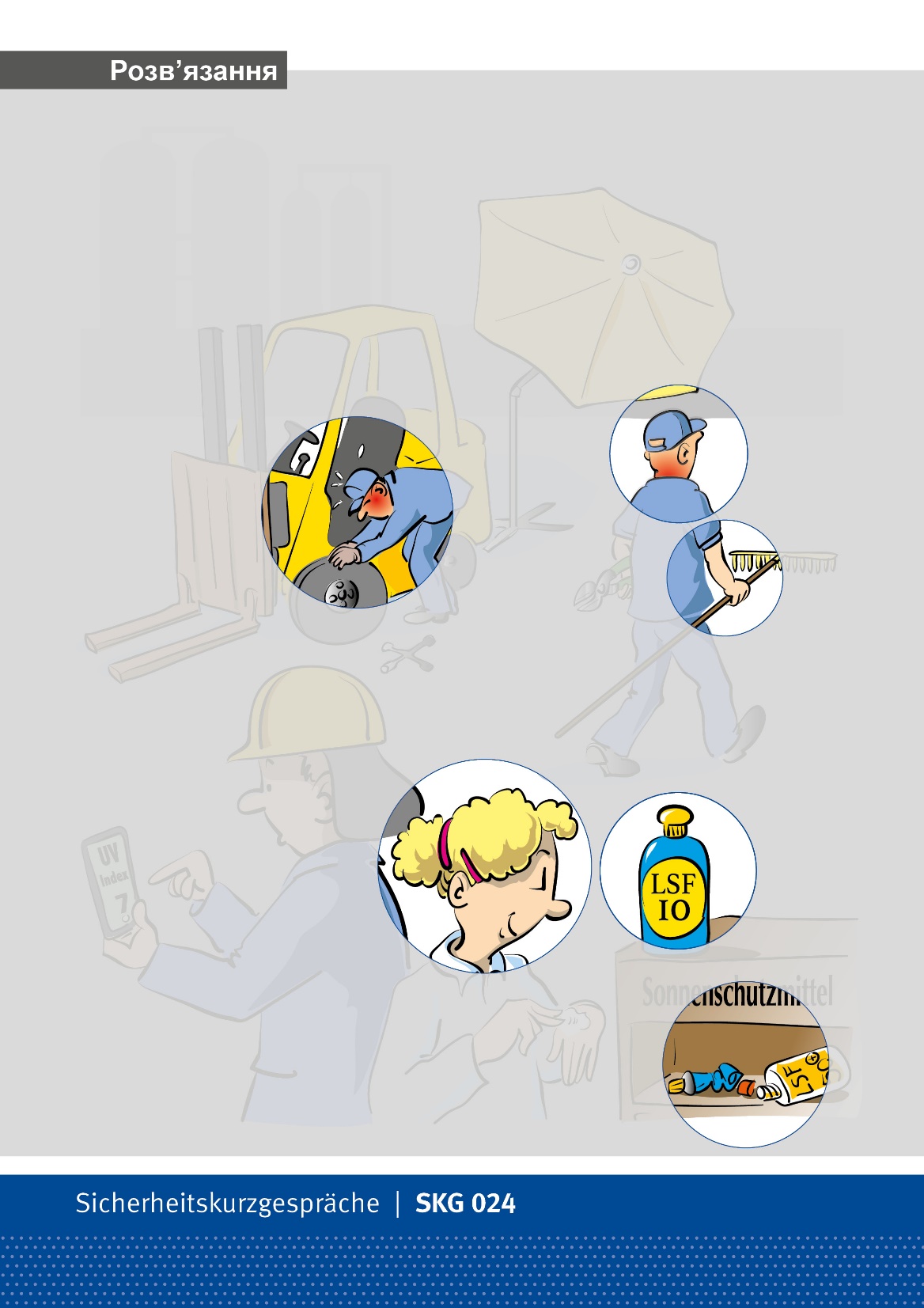 Помилка 6
Своєчасне забезпечення новим сонцезахисним засобом.
Сторінка 14